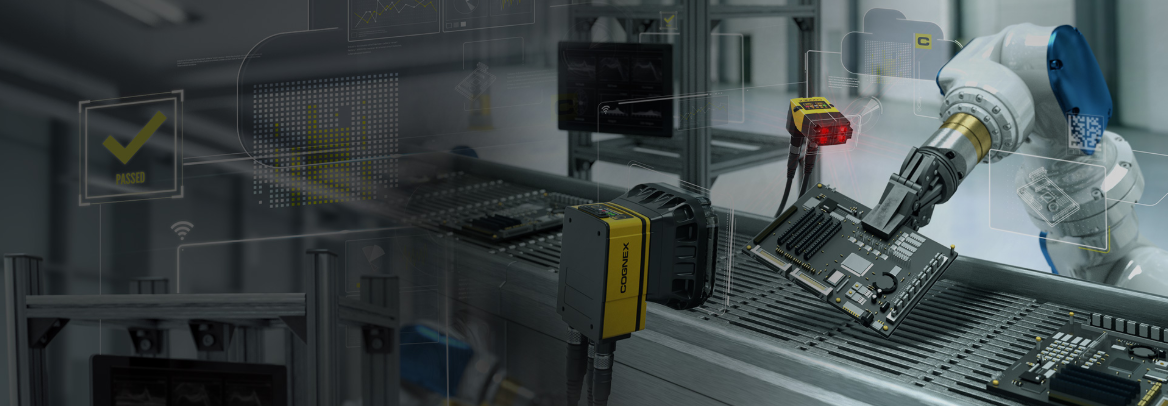 Kudamm Corporation
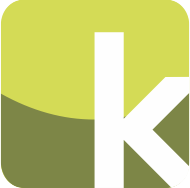 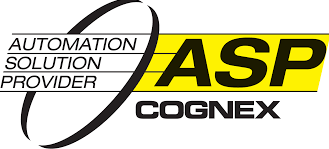 To Detect Compressor Child Parts
Taehwa, Greater NoidaContact Person : Mr. Yadu Sharma   Cognex SE : Mr. Abhishek Sarmah
Application Engineer Muzammil Khan
Date : 20/09/2022
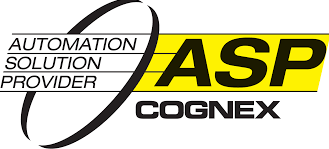 Application details -
Objective : To Detect compressor Child Parts.

Springs (4 No’s)
Magnet (1 No’s)
Insulator (1 No’s)
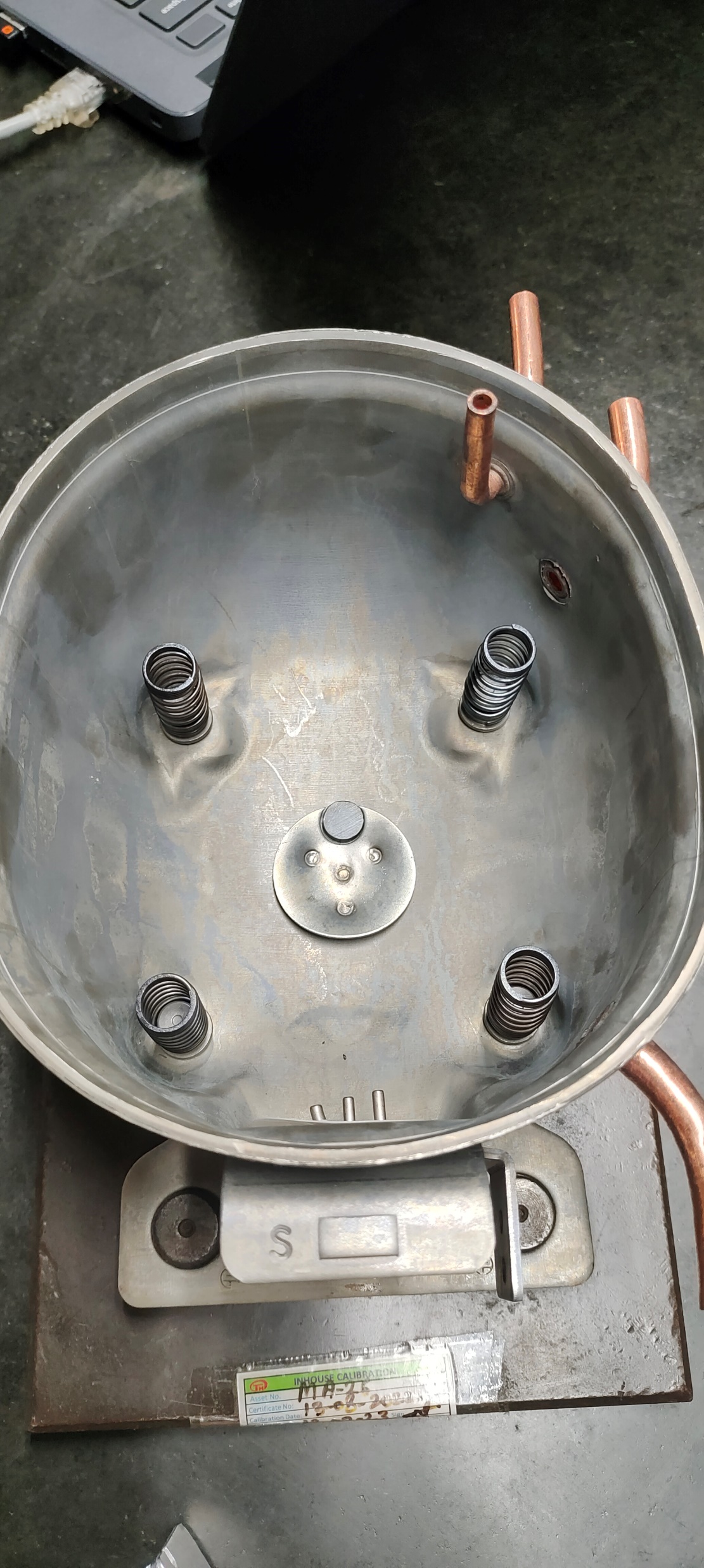 Presales input :
Hardware Setup -
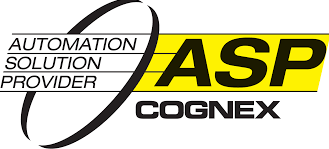 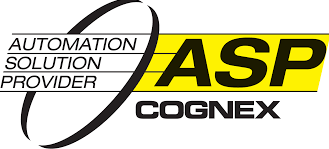 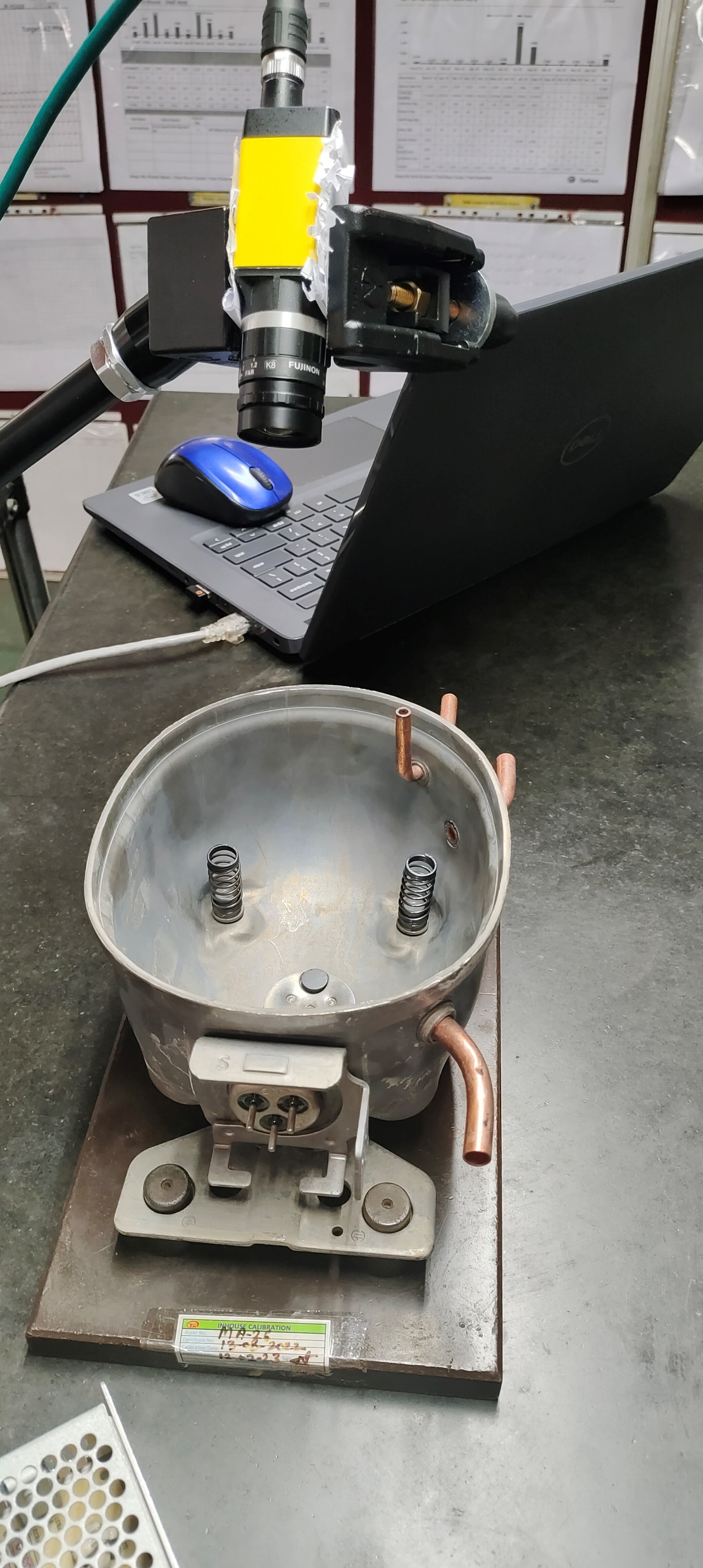 camera– IS8000 
Lens – 6 MM
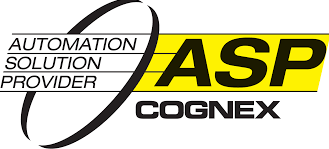 Result image -1 OK
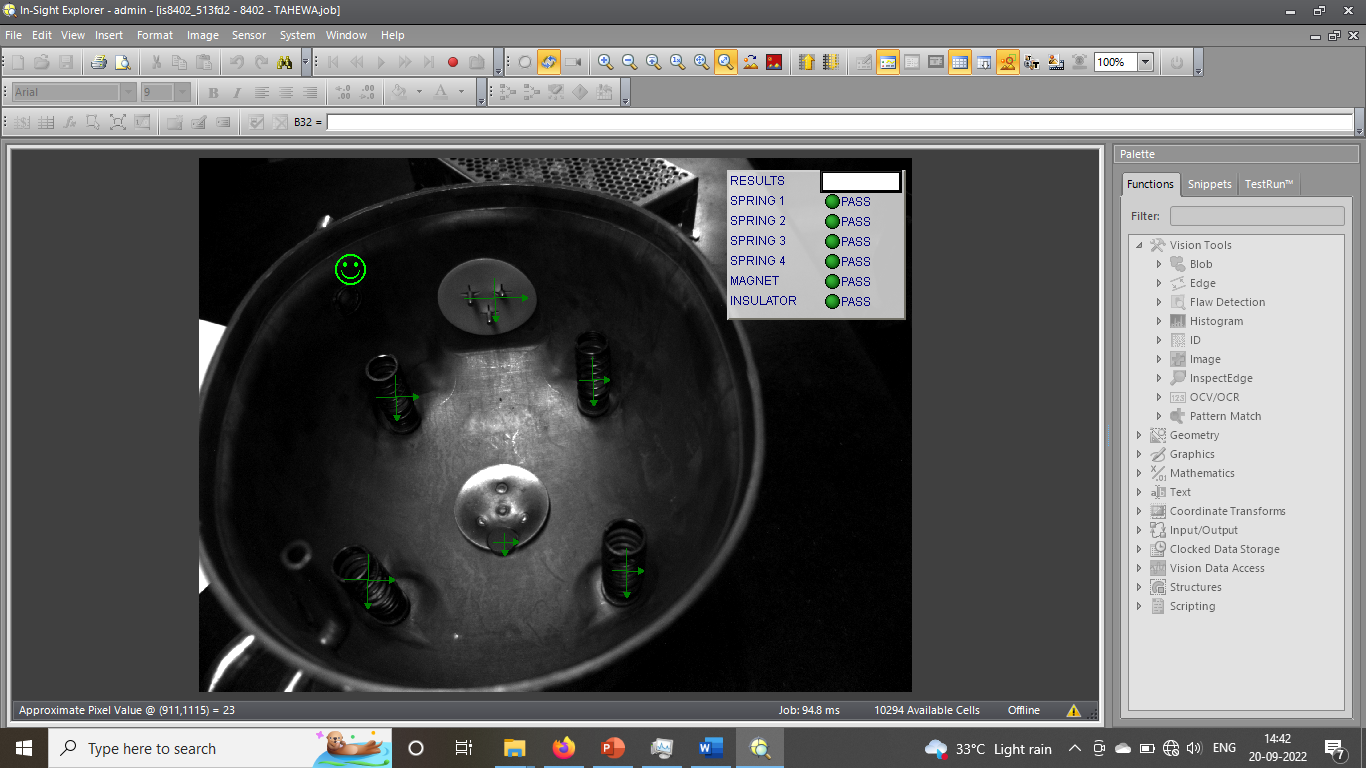 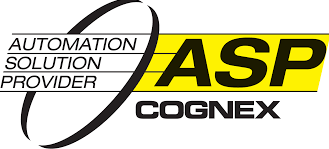 Result Image – 02 NG (SPRING MISS)
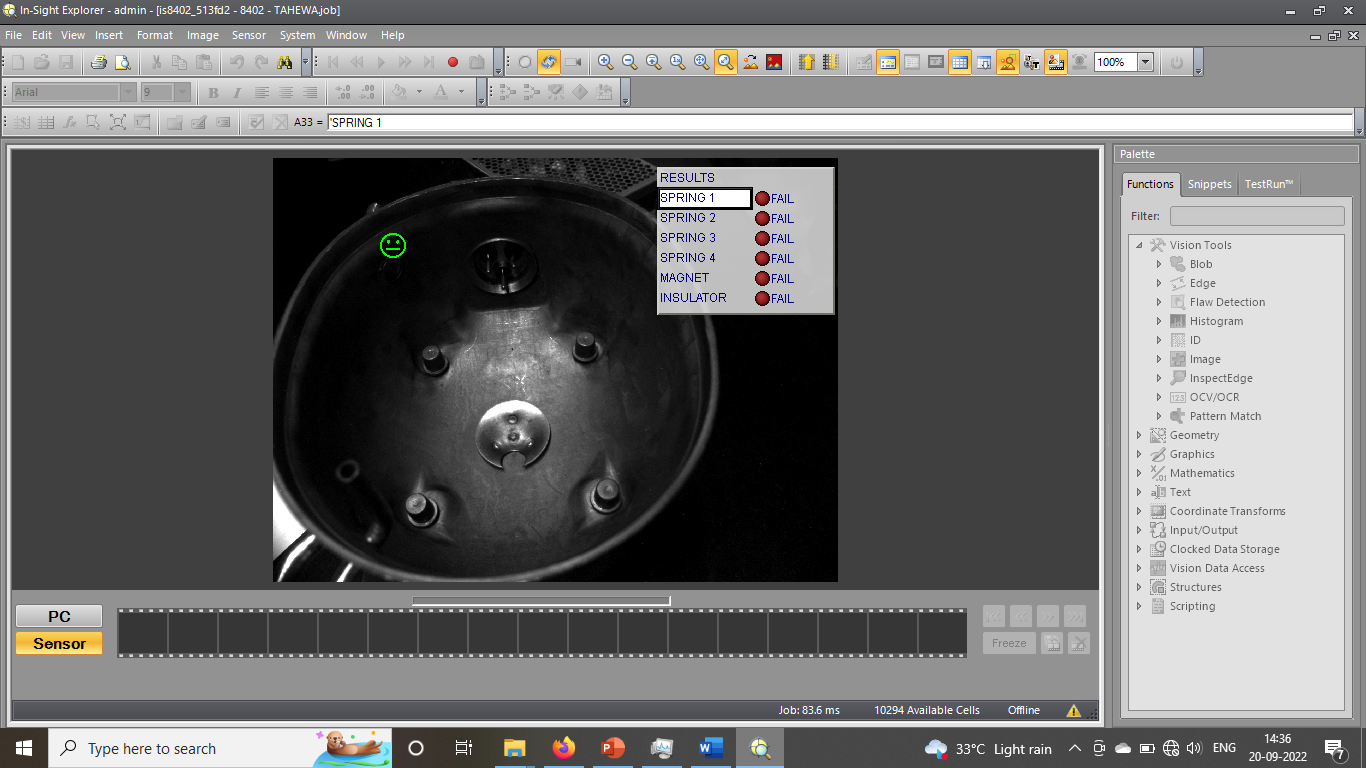 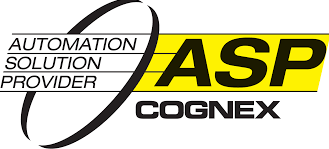 Result Image – 03 (SPRING & MAGNET MISS)
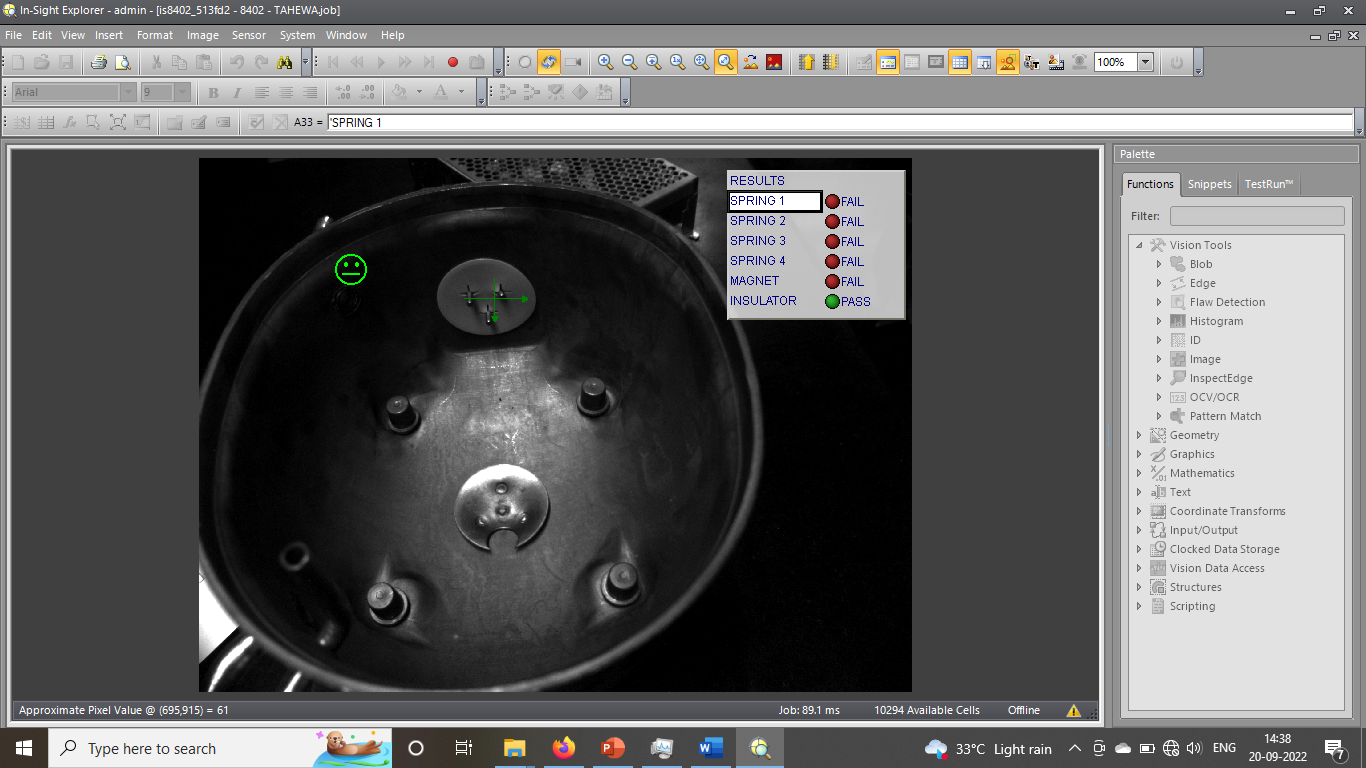 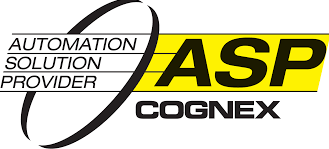 Result image -4  NG (SPRING , MAGNET & INSULATOR MISSING)
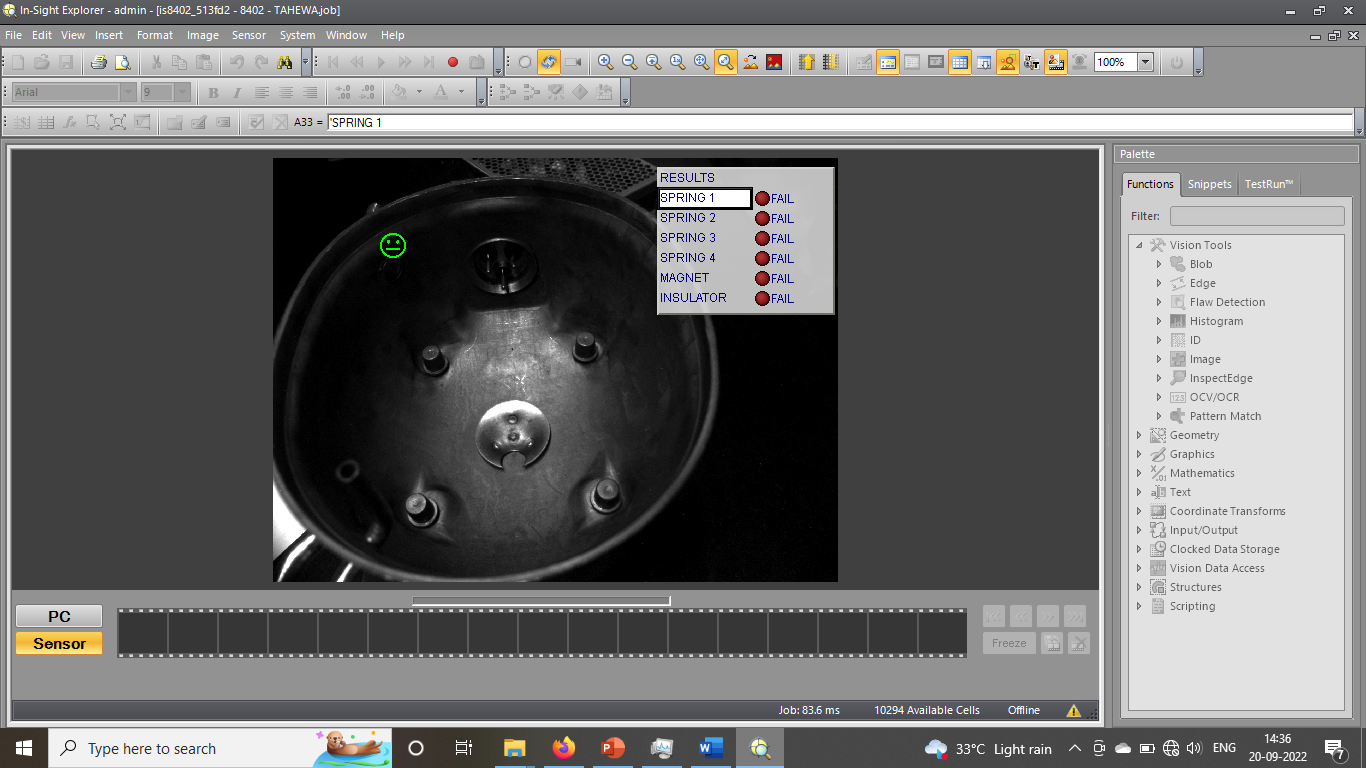 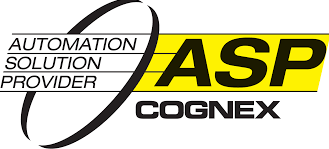 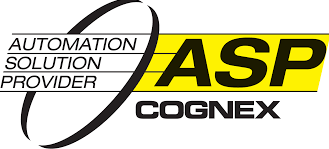 Demonstration Summary :
*Trials summary (Trial done on total 1 no. of part) 
*Trial done on BS100 Model
*Customer comments.
Suggestions:

*No. of Models – Single 
*All Models should come in Camera Field Of View.
*Camera Triggered Required from PLC / Button / Sensor – Client Scope.
*Camera Mounting Bracket – Kudamm Scope.
*Camera Stand – Client scope.
*Part should be properly fixture -  Client Scope
*SMPS 24VDC – Client Scope
*For Programming Laptop will be needed.
Technical Specification :
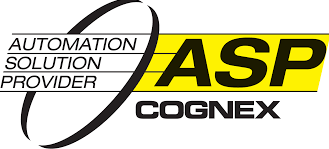 *Cognex IS8000M Camera
*External Machine Vision Light
*C-Mount Lens
Kudamm Corporation
+91 7290090381
muzammil@kudammcorp.in
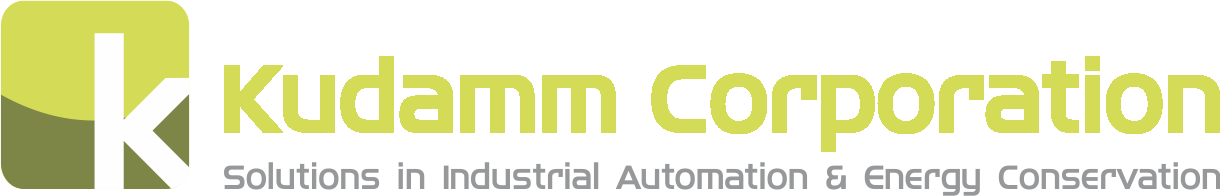 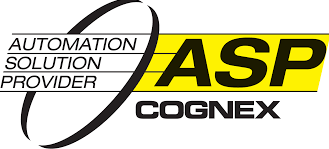 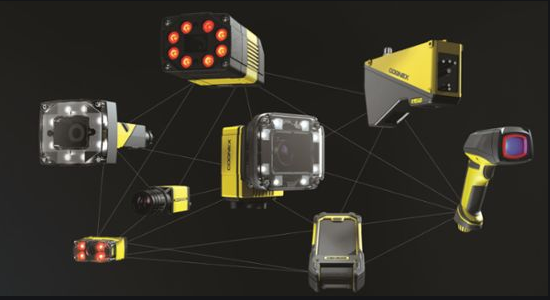